Speech Recognition with CMU Sphinx
Srikar Nadipally
Hareesh Lingareddy
What is Speech Recognition
A Speech Recognition System converts a speech signal in to textual representation
Types of speech recognition
Isolated words
Connected words
Continuous speech
Spontaneous speech (automatic speech recognition)
Voice verification and identification (used in Bio-Metrics)
3 of 23
Fundamentals of Speech Recognition". L. Rabiner & B. Juang. 1993
Speech Production and Perception Process
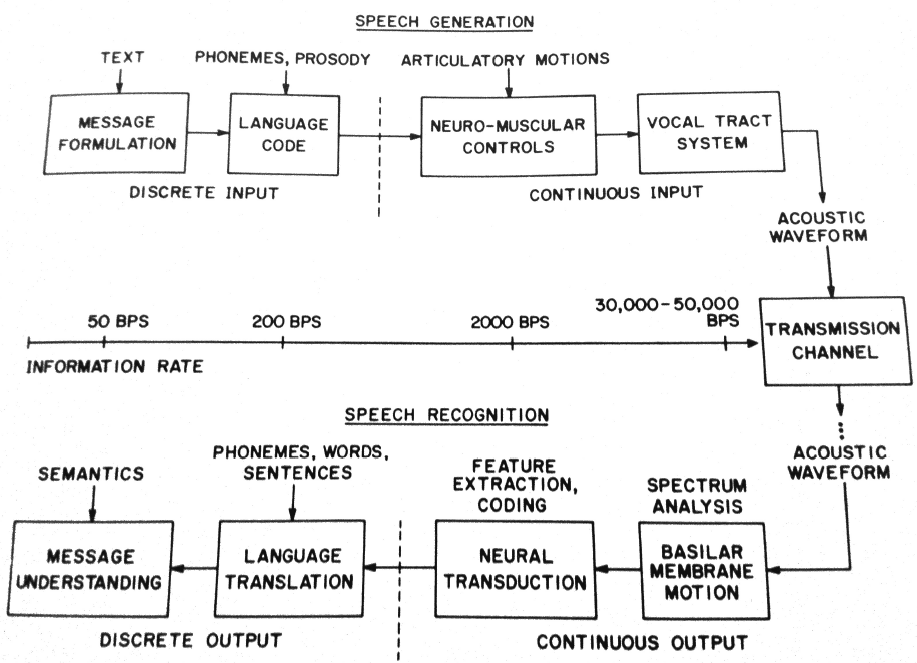 Fundamentals of Speech Recognition". L. Rabiner & B. Juang. 1993
Speech recognition – uses and applications
Dictation 
Command and control
Telephony
Medical/disabilities
5 of 23
Fundamentals of Speech Recognition". L. Rabiner & B. Juang. 1993
Project at a Glance - Sphinx 4
Description
Speech recognition written entirely in the JavaTM
    programming language
Based upon Sphinx developed at CMU:
www.speech.cs.cmu.edu/sphinx/
Goals
Highly flexible recognizer
Performance equal to or exceeding Sphinx 3
Collaborate with researchers at CMU and MERL, Sun Microsystems and others
[Speaker Notes: MERL – Mitsubishi Electric Research Labs]
How does a Recognizer Work?
Sphinx 4 Architecture
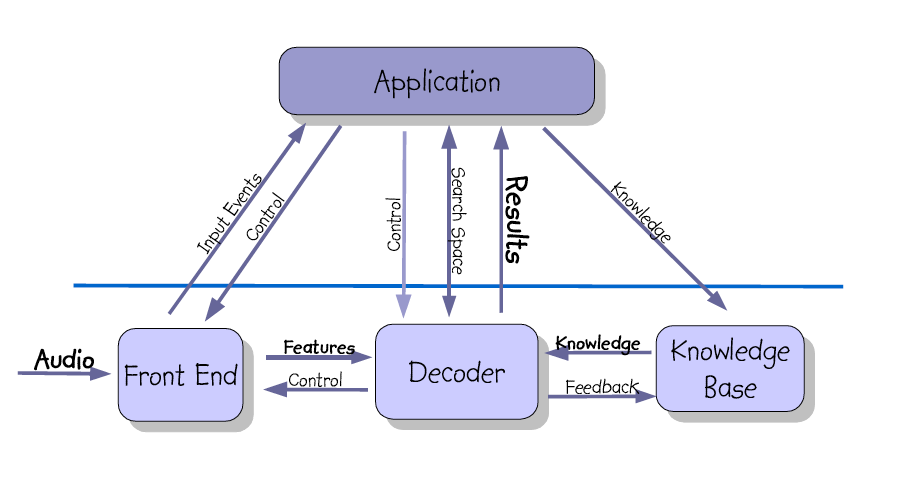 Front-End
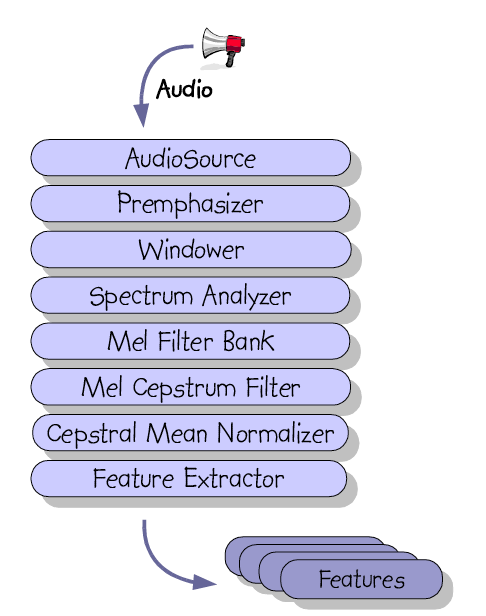 Transforms speech
	waveform into features
	used by recognition
Features are sets of mel-
	frequency cepstrum
	coefficients (MFCC)
MFCC model human
	auditory system
Front-End is a set of signal
	processing filters
Pluggable architecture
[Speaker Notes: It is a high-pass filter because it allows the high frequency components to "pass through", while weakening or filtering out the low frequency components.]
Knowledge Base
The data that drives the decoder
Consists of three sets of data:
Dictionary
Acoustic Model
Language Model
Needs to scale between the three application types
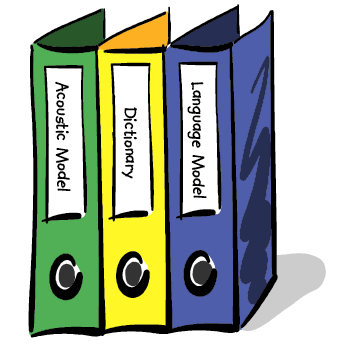 Dictionary
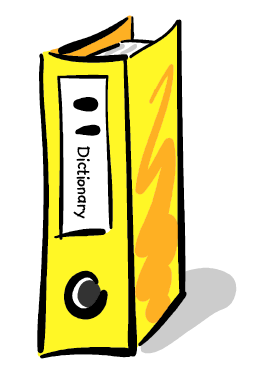 Maps words to pronunciations
Provides word classification information (such as part-of- speech)
Single word may have multiple pronunciations
Pronunciations represented as phones or other units
Can vary in size from a dozen words to >100,000 words
Language Model
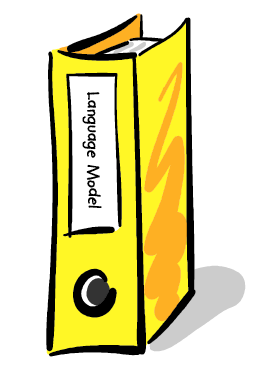 Describes what is likely to be spoken in a particular context
Uses stochastic approach. Word transitions are defined in terms of transition probabilities
Helps to constrain the search space
Command Grammars
Probabilistic context-free grammar
Relatively small number of states
Appropriate for command and control applications
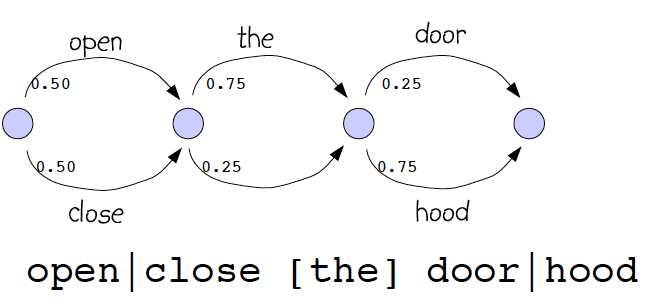 N-gram Language Models
Probability of word N dependent on word N-1, N-2, ...
Bigrams and trigrams most commonly used
Used for large vocabulary applications such as dictation
Typically trained by very large (millions of words) corpus
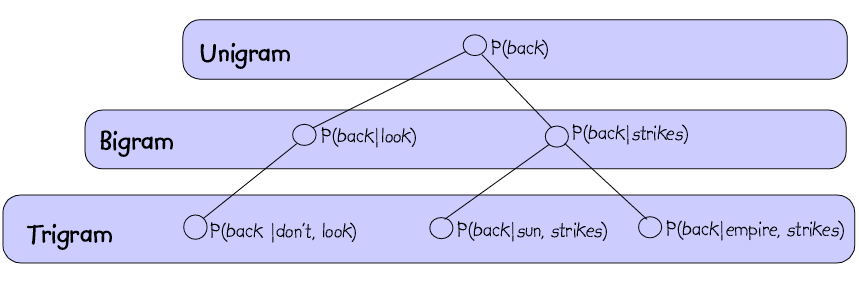 Acoustic Models
Database of statistical models
Each statistical model represents a single unit of speech such as a word or phoneme
Acoustic Models are created/trained by analyzing large corpora of labeled speech
Acoustic Models can be speaker dependent 
     or speaker independent
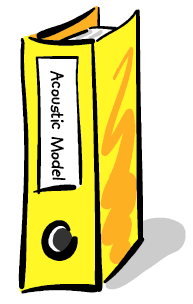 0.1
0.5
S2
S4
S5
S1
S3
0.3
0.8
0.5
0.9
0.2
0.7
What is a Markov Model?
A Markov Model (Markov Chain) is:

 similar to a finite-state automata, with probabilities of    transitioning from one state to another:
1.0
transition from state to state at discrete time intervals

 can only be in 1 state at any given time
http://www.cslu.ogi.edu/people/hosom/cs552/
Hidden Markov Model
Hidden Markov Models represent each unit of speech in the Acoustic Model
HMMs are used by a scorer to calculate the acoustic probability for a particular unit of speech
A Typical HMM uses 3 states to model a single context dependent phoneme
Each state of an HMM is represented by a set of Gaussian mixture density functions
Gaussian Mixtures
Gaussian mixture density functions represent each state in an HMM
Each set of Gaussian mixtures is called a senone
HMMs can share senones
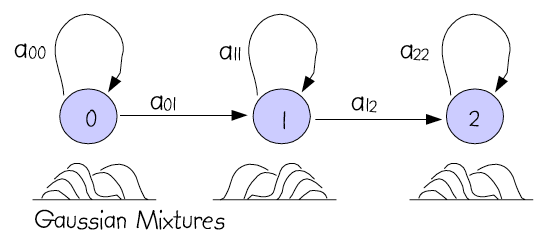 The Decoder
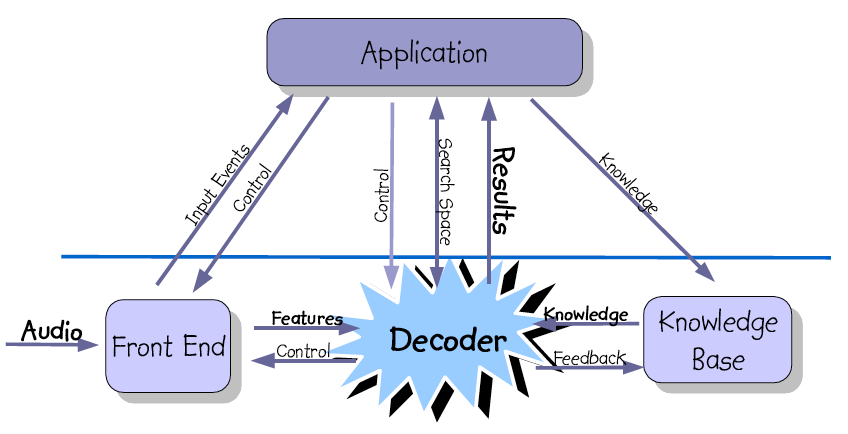 Decoder - heart of therecognizer
Selects next set of likely states
Scores incoming features against these states
Prunes low scoring states
Generates results
Decoder Overview
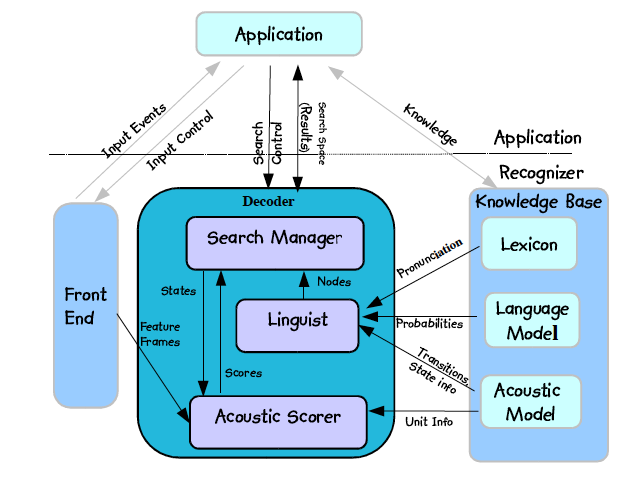 Selecting next set of states
Uses Grammar to select next set of possible words
Uses dictionary to collect pronunciations for words
Uses Acoustic Model to collect HMMs for each pronunciation
Uses transition probabilities in HMMs to select next set of states
Sentence HMMS
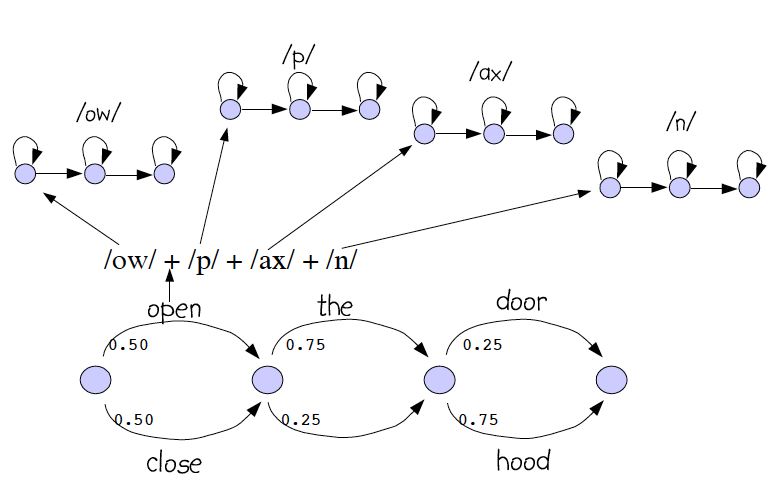 Sentence HMMS
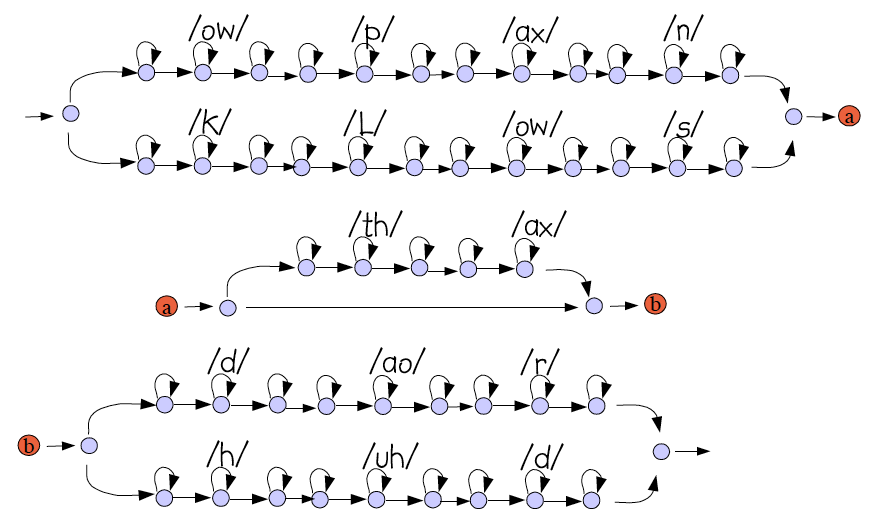 Search Strategies: Tree Search
Can reduce number of connections by taking advantage ofredundancy in beginnings of words (with large enough vocabulary):
f
t
er (after)
l
ih
s (alice)
ae
ae
n (dan)
d
ih
sh
ih
z (dishes)
dh
er (dinner)
n
k
ax (the)
l
aa
r (car)
w
ah
n
ch (lunch)
aa
sh
t (washed)
http://www.cslu.ogi.edu/people/hosom/cs552/
??
Questions
References
CMU Sphinx Project,
	http://cmusphinx.sourceforge.net
Vox Forge Project,
	http://www.voxforge.org